3. ANATOMÍA HUMANA
La anatomía artística es el conjunto de saberes que pretende estudiar la constitución y la conformación del cuerpo humano, y de los animales en general, para el uso artístico en su representación. a lo largo de la historia del arte no se ha llamado siempre así, y sus saberes se han ido incrementando y/o modificando.
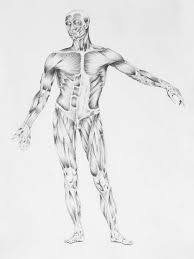 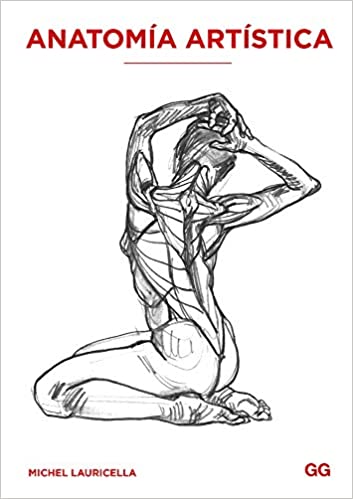 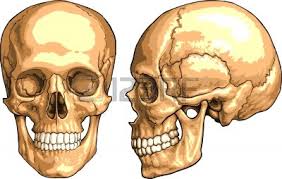 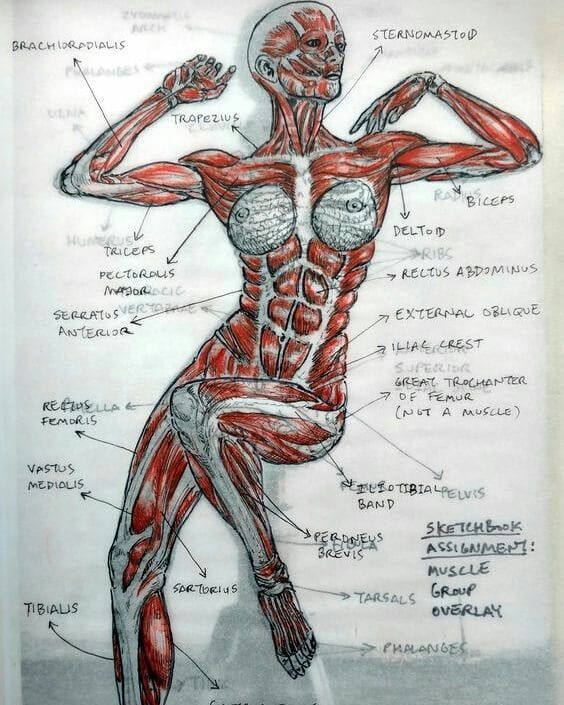 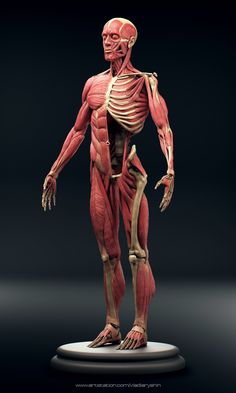 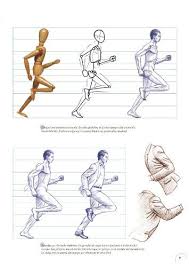 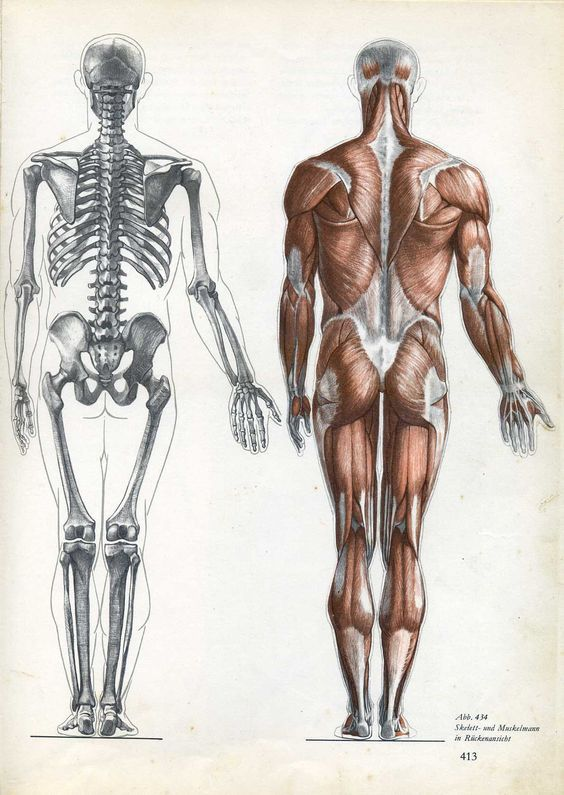 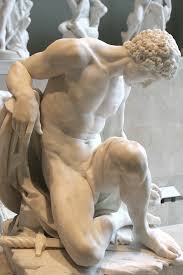 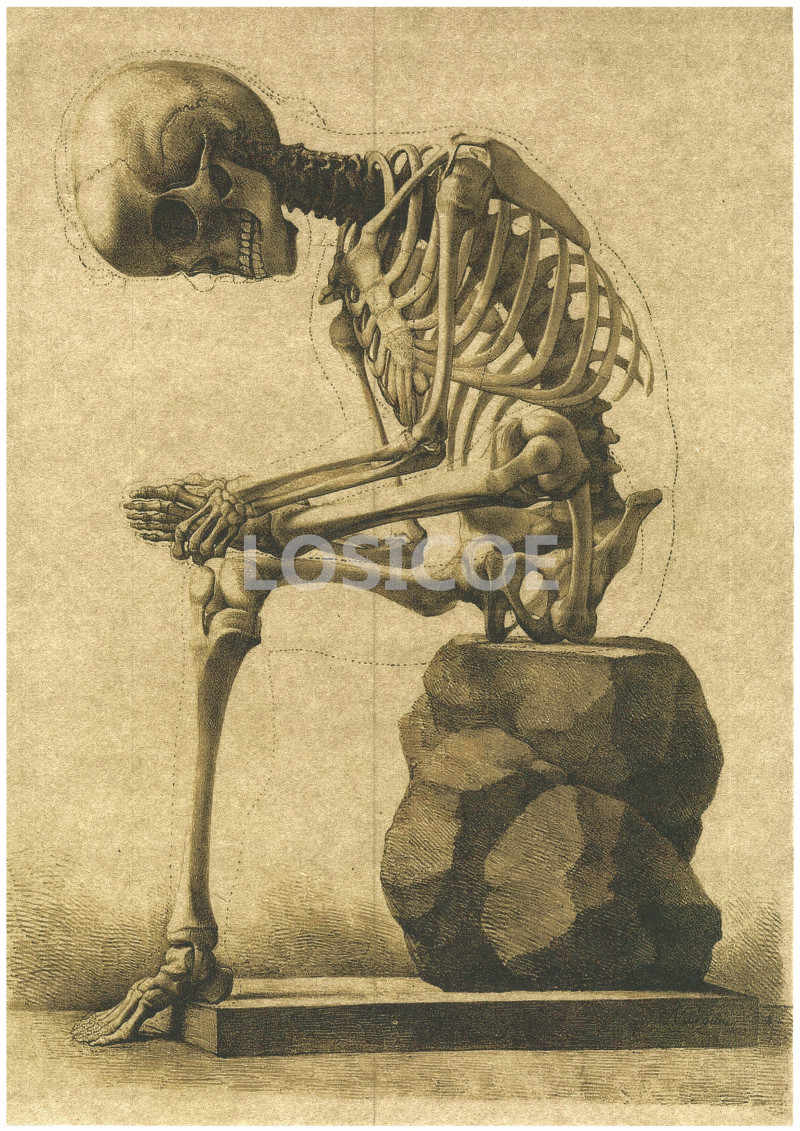 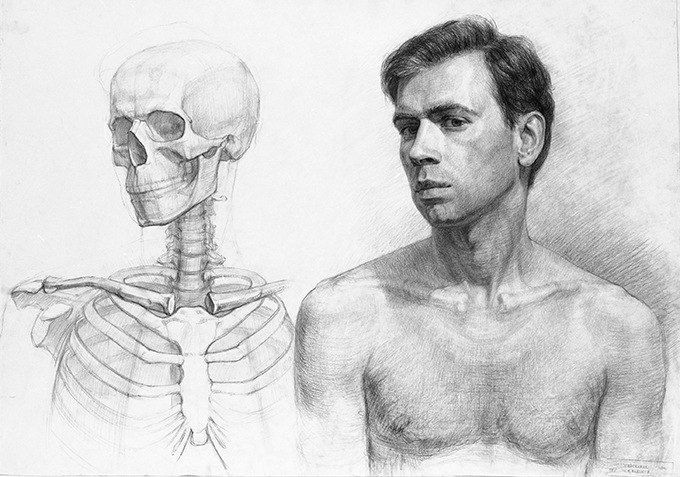